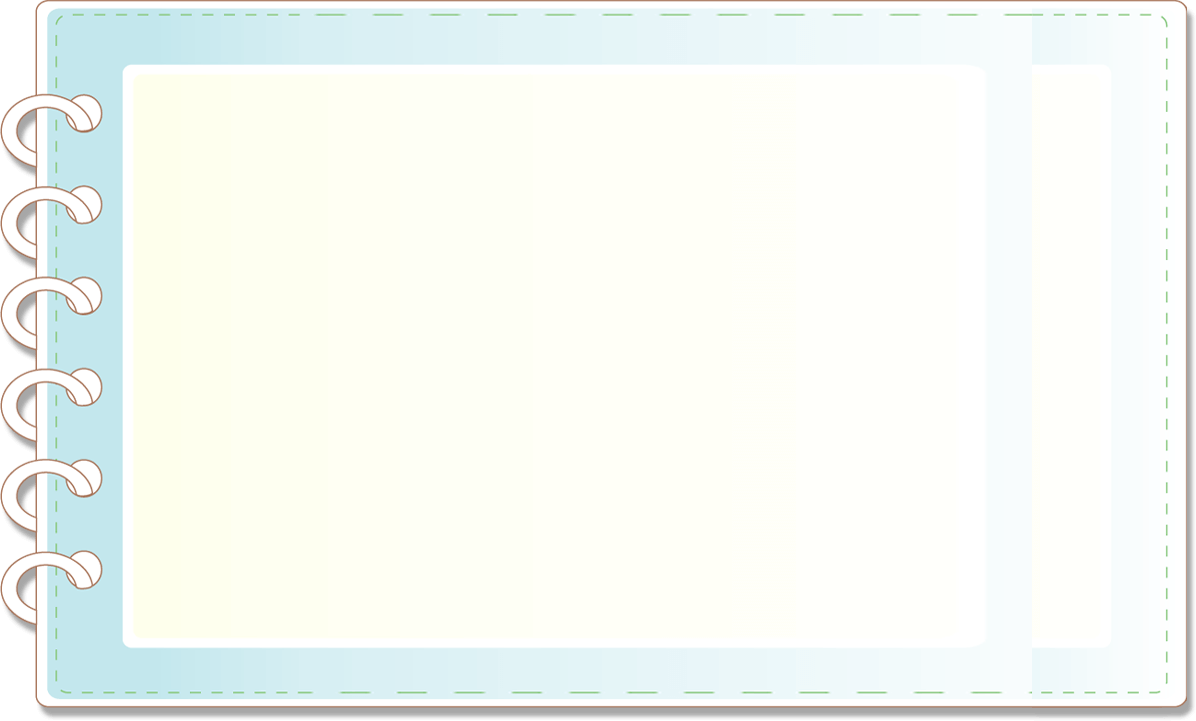 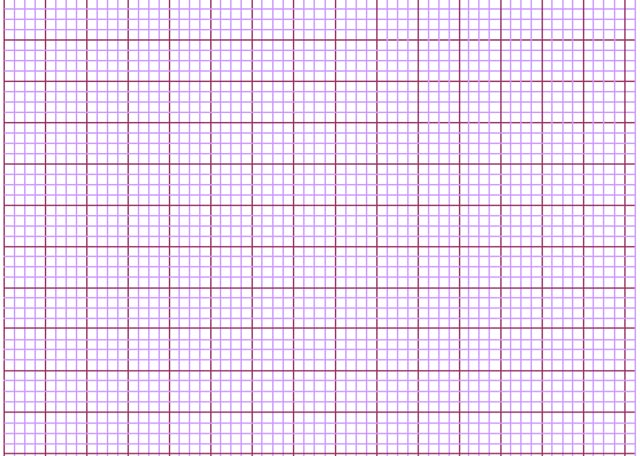 Thứ năm ngày 20 tháng 1 năm 2022
Tiếng Việt
Luyện tập: Mở rộng vốn từ về các mùa;
Dấu chấm, dấu chấm hỏi
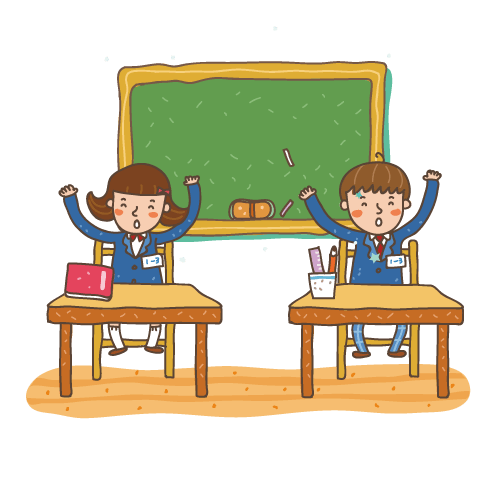 MÙA NƯỚC NỔI
BÀI 2
BÀI 2
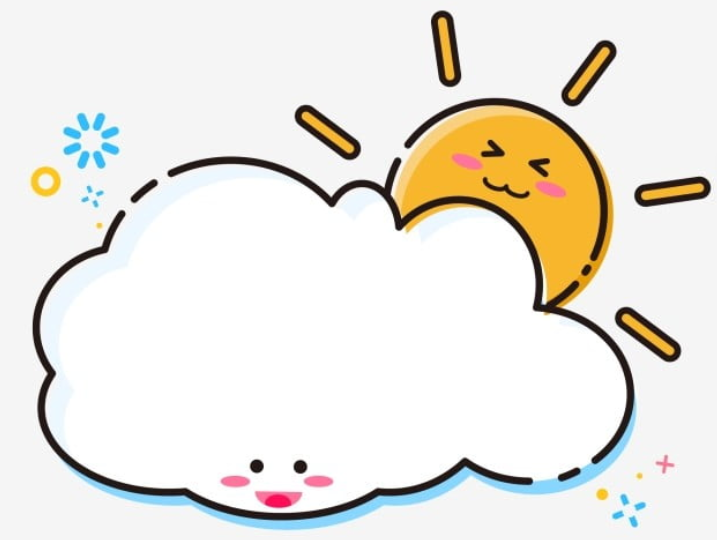 TIẾT 4
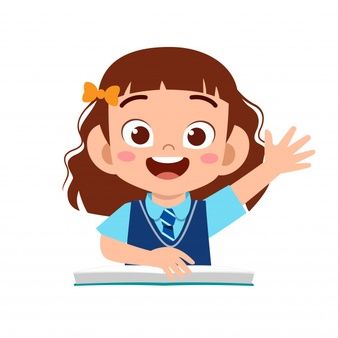 1. Nói tên mùa và đặc điểm của các mùa ở miền Bắc.
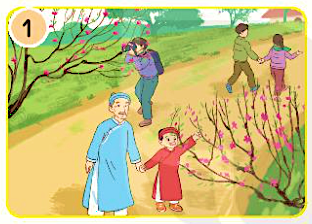 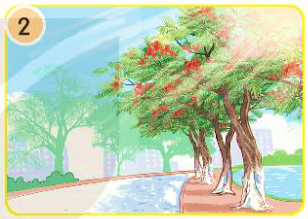 Phượng vĩ đỏ thắm
Hoa đào nở rộ
Mùa xuân
Mùa hè
Nóng bức, oi ả
Chồi non xanh biếc
Cây lá tươi xanh
Ấm áp, nhẹ nhàng
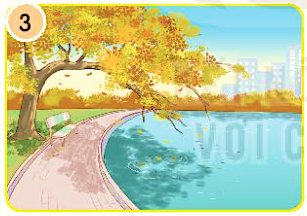 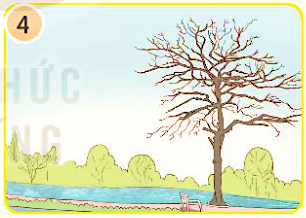 Mùa cây thay lá
Cành lá khẳng khiu
Mùa đông
Mùa thu
Rét buốt, hanh khô
Tiết trời se lạnh
2. Nói tên mùa và đặc điểm của các mùa ở miền Nam.
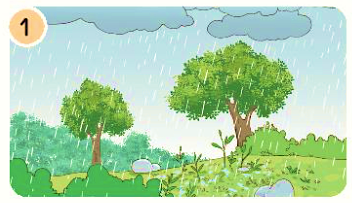 Mùa mưa
Mưa nhiều, mát mẻ
Vừa mưa đã nắng
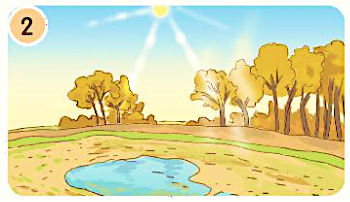 Mùa khô
Nắng nhiều
Ngày trời nóng
rất ít mưa
3. Chọn dấu chấm hoặc dấu chấm hỏi thay cho ô vuông.
- Ở miền Bắc, mùa nào trời lạnh 
- Ở miền Bắc, mùa đông trời lạnh 
- Ở miền Nam, nắng nhiều vào mùa nào 
- Ở miền Nam, nắng nhiều vào mùa khô 
- Sau cơn mưa, cây cối như thế nào 
- Sau cơn mưa, cây cối tốt tươi
?
.
?
.
?
.
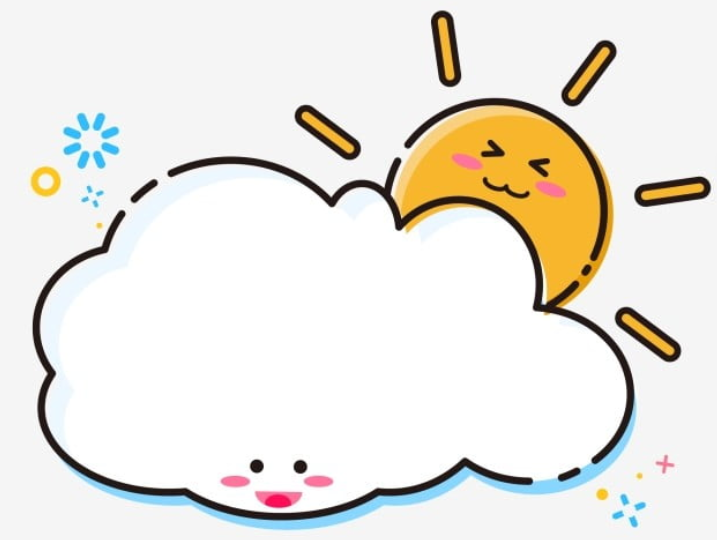 Xin chào và hẹn gặp lại
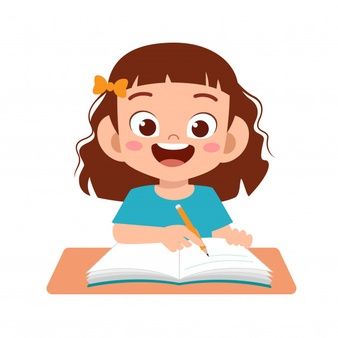